The BHS Learning Journey Yr10 PA
Year 11 this way!
SMSC
Wider Society
Relationships
Mental Health
Citizenship
Coursework Review and Prep for Year 11
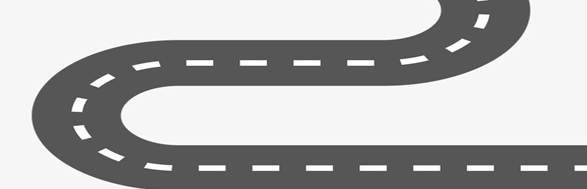 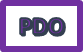 Rehearsal process
Review
Task 2: Exploring the Process
Checkpoint Assessment
Stylistic Features
Research approaches
Component 1:Exploring the Performing Arts
Year 10 Summer Term 2
Roles & responsibilities
Theme Exploration
Decoding a theme
Characters
Task 1: Investigation
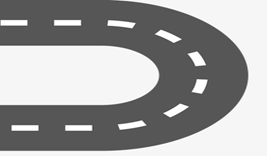 What is a PSA
Production theme and concept
Checkpoint Assessment
Stylistic features
Storyline
How to read a PSA
Year 10 Summer Term 1
Evaluation and Review
Performance
Task 4: Evaluation
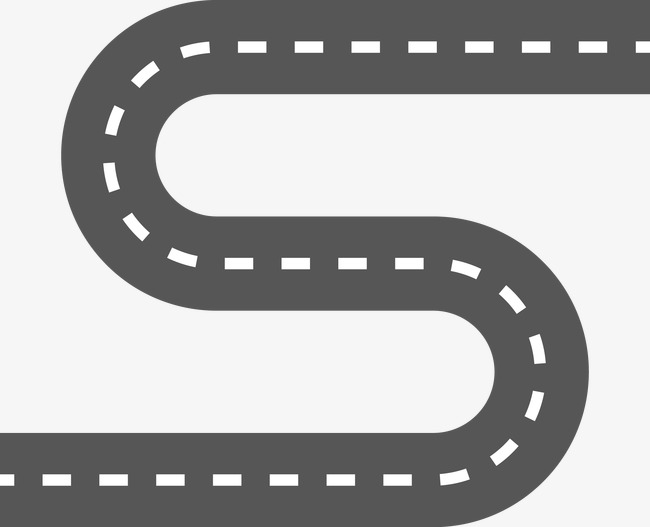 Task 3: Performance
Checkpoint Assessment
Checkpoint Assessment
Presentation
Checkpoint Assessment
Performance/Production knowledge
Checkpoint Assessment
Year 10 Spring Term 2
Devising
Rehearsal
Creative Intentions
Task 2: Skills Log
Mood boards
Practitioners
Staging
Workshop knowledge
Initial research
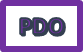 Decoding a theme
Component 2: Developing skills and techniques in the Performing Arts – FULL COURSEWORK SUBMISSION 4TH-6TH FEB
Respect
Relationships
Wider society
Inclusion & equality 
British Values
Citizenship
What is a PSA
Task 1: Ideas Log
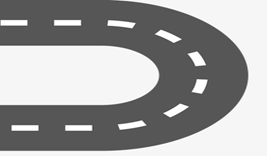 Year 10 Spring Term 1
How to read a PSA
Component 3: Responding to a brief
Checkpoint Assessment
Areas of development
Techniques & skills
Checkpoint Assessment
Performance
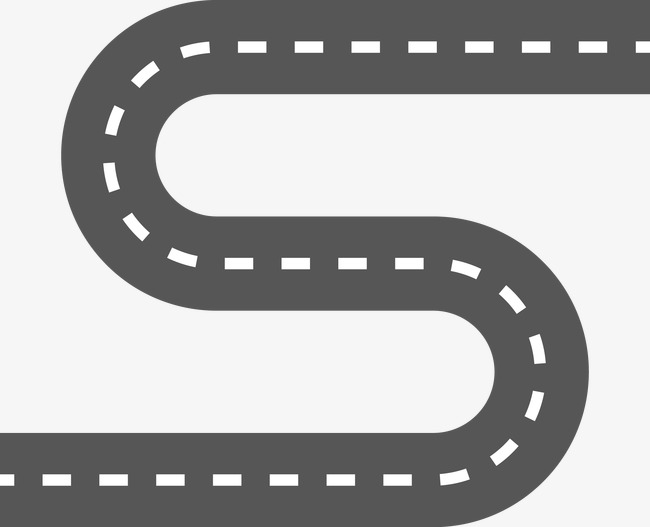 SMSC
Wider Safety
Relationships
Mental Health
Inclusion& equality opportunity
Technology
Task 3: Review
Task 2: Performance/ Presentation
Preparation
Pitch Presentation
Application
Choreography/ devising
Year 10 Autumn Term 2
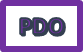 Review & Reflection
Response to feedback
Sketches
Communication of meaning
Checkpoint Assessment
Research
Theme links
Moodboards
Design skills
Style/ Genre
What is a PSA
Devising logs
Decoding a theme
Year 10 Autumn Term 1
Task 1: Preparing a Performance
Interpretive Skills
Understanding a PSA
Rehearsals
How to read a PSA
Component 2: Developing skills and techniques in the Performing Arts